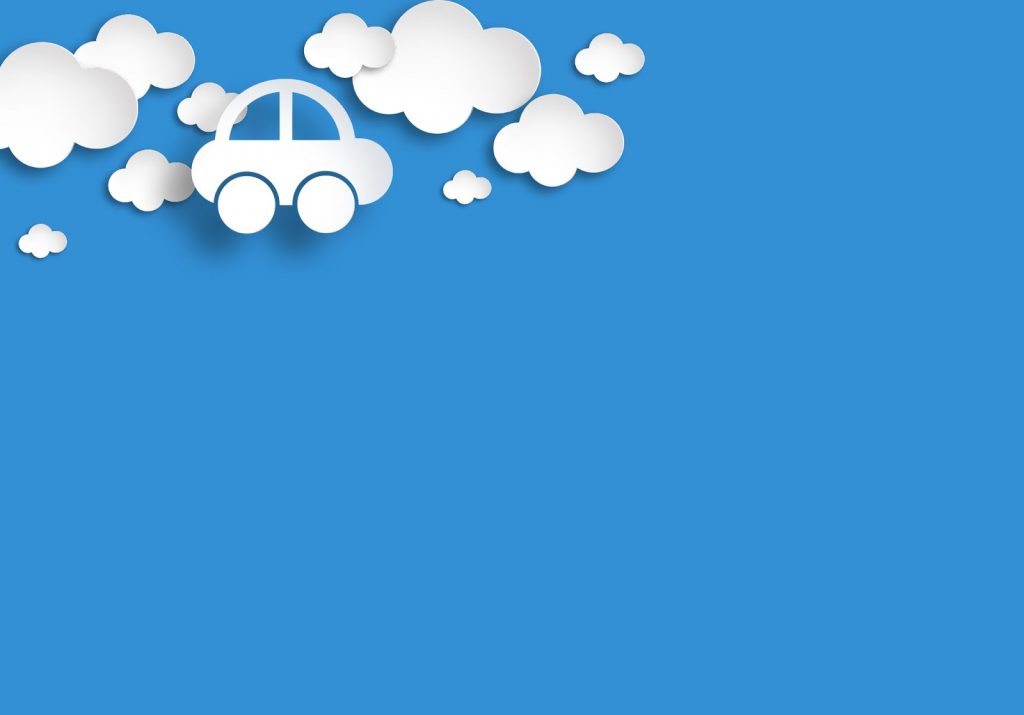 Làm quen với chữ viết
Đề tài: Làm quen với chữ cái p-q.
Làm quen chữ cái p-q
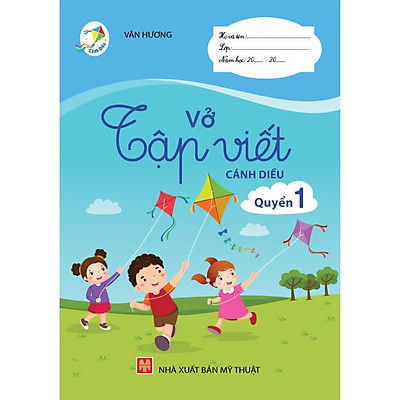 quyển vở tập viết
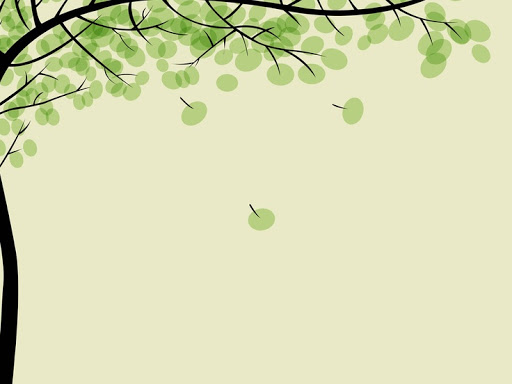 Phần 1: Làm quen với chữ cái p
p
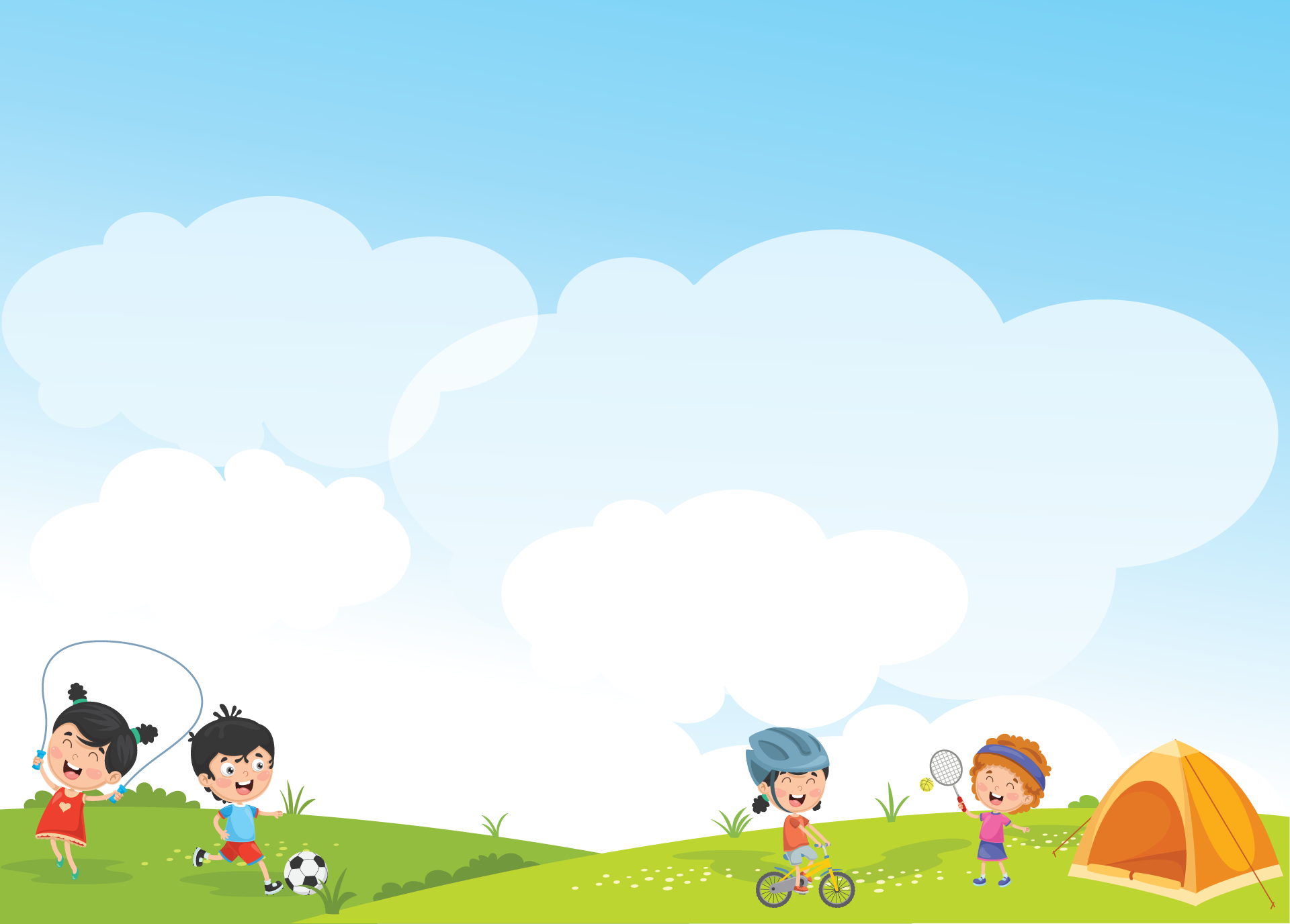 Phát âm chữ p
o
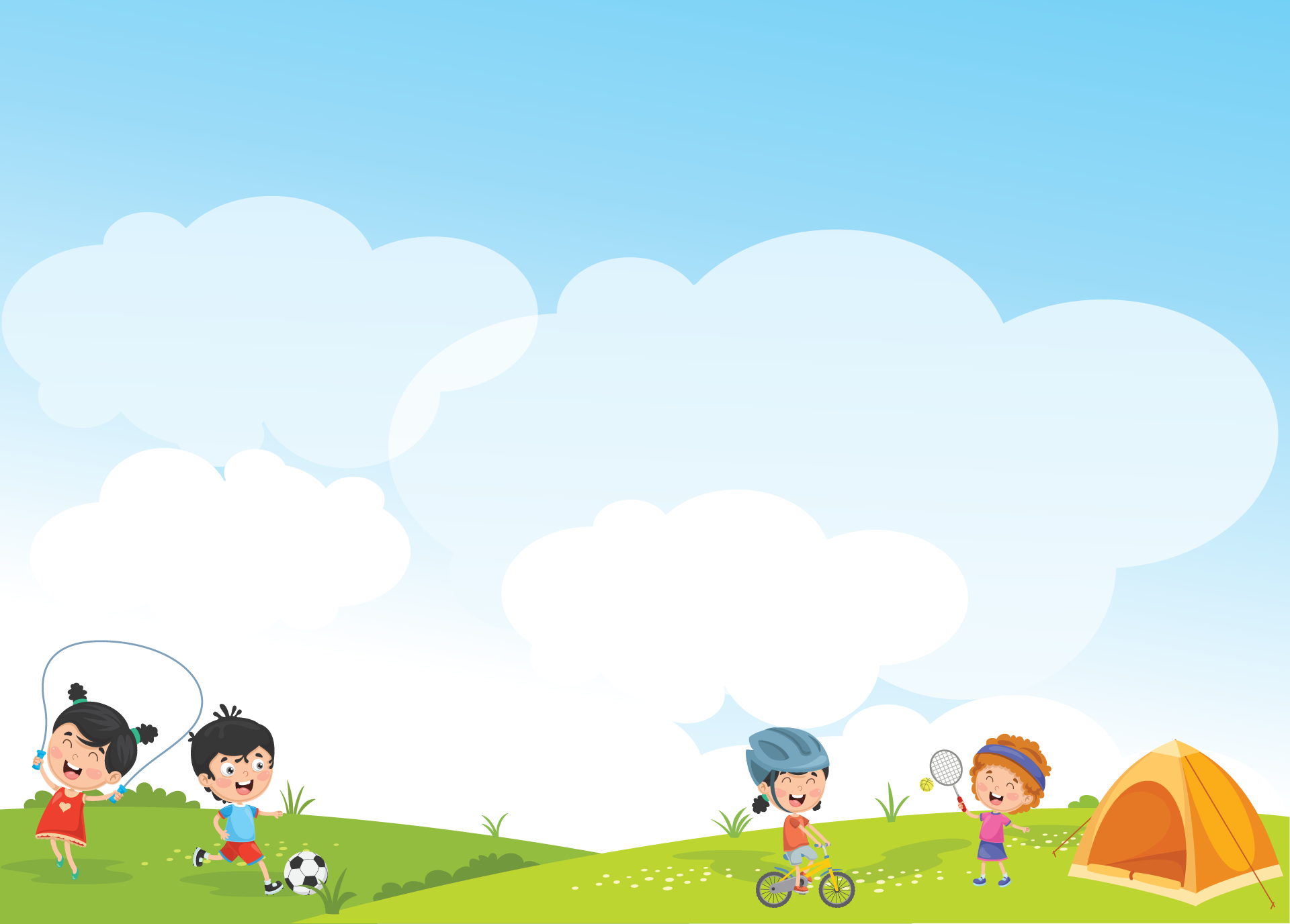 Phân tích cấu tạo chữ p
Q
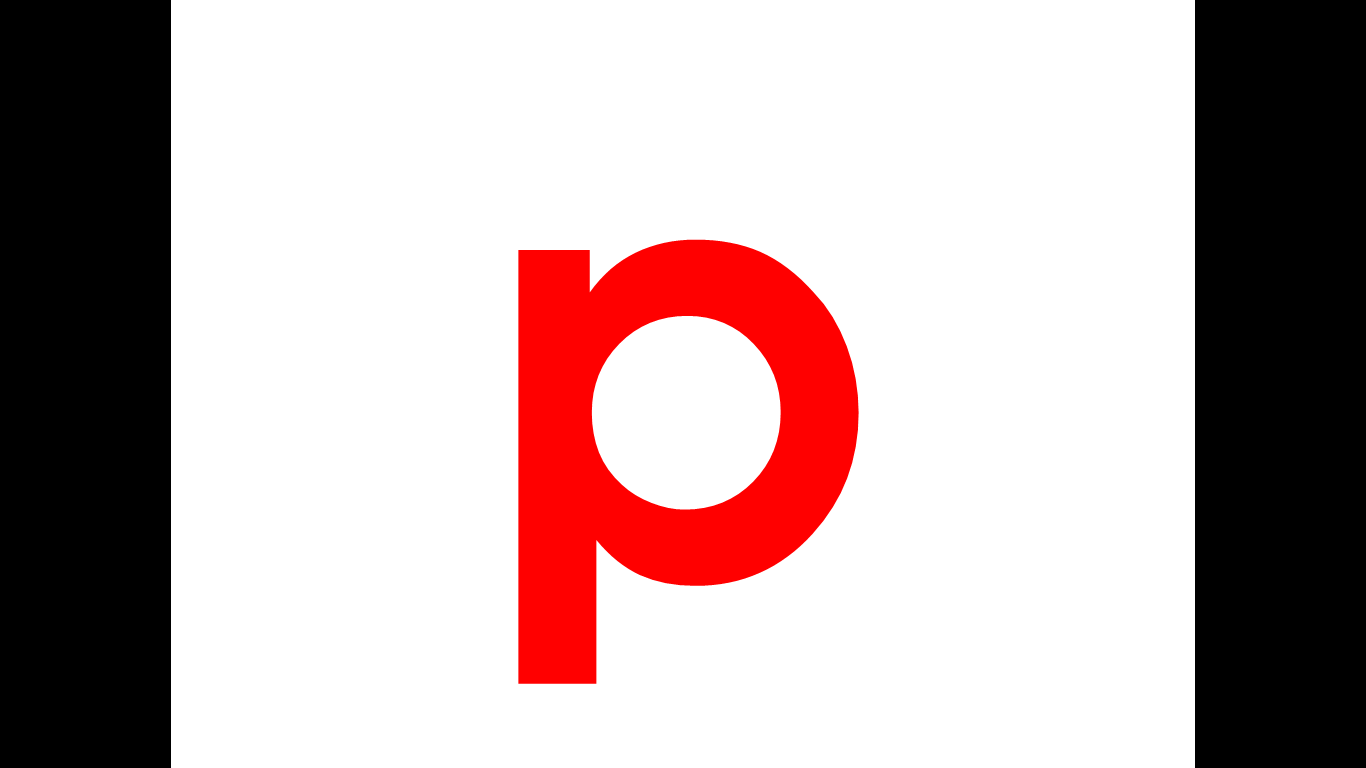 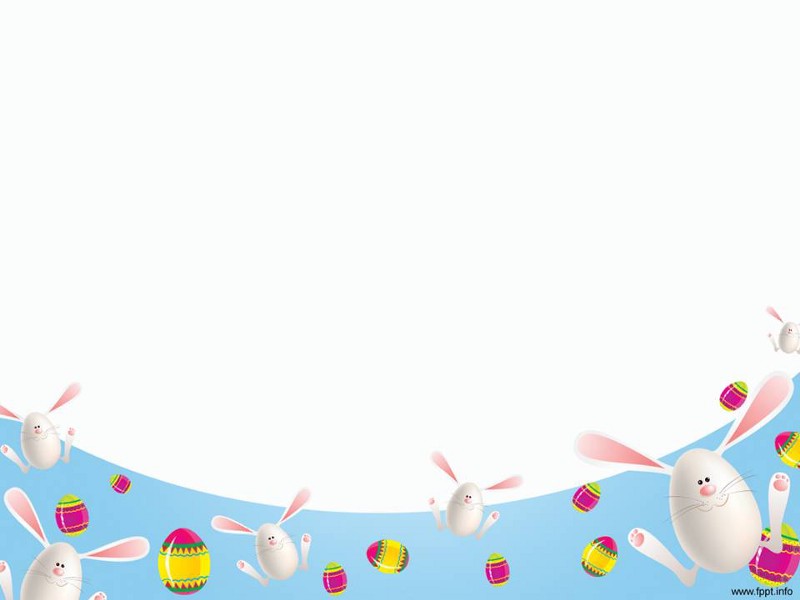 Một số mẫu chữ p
P
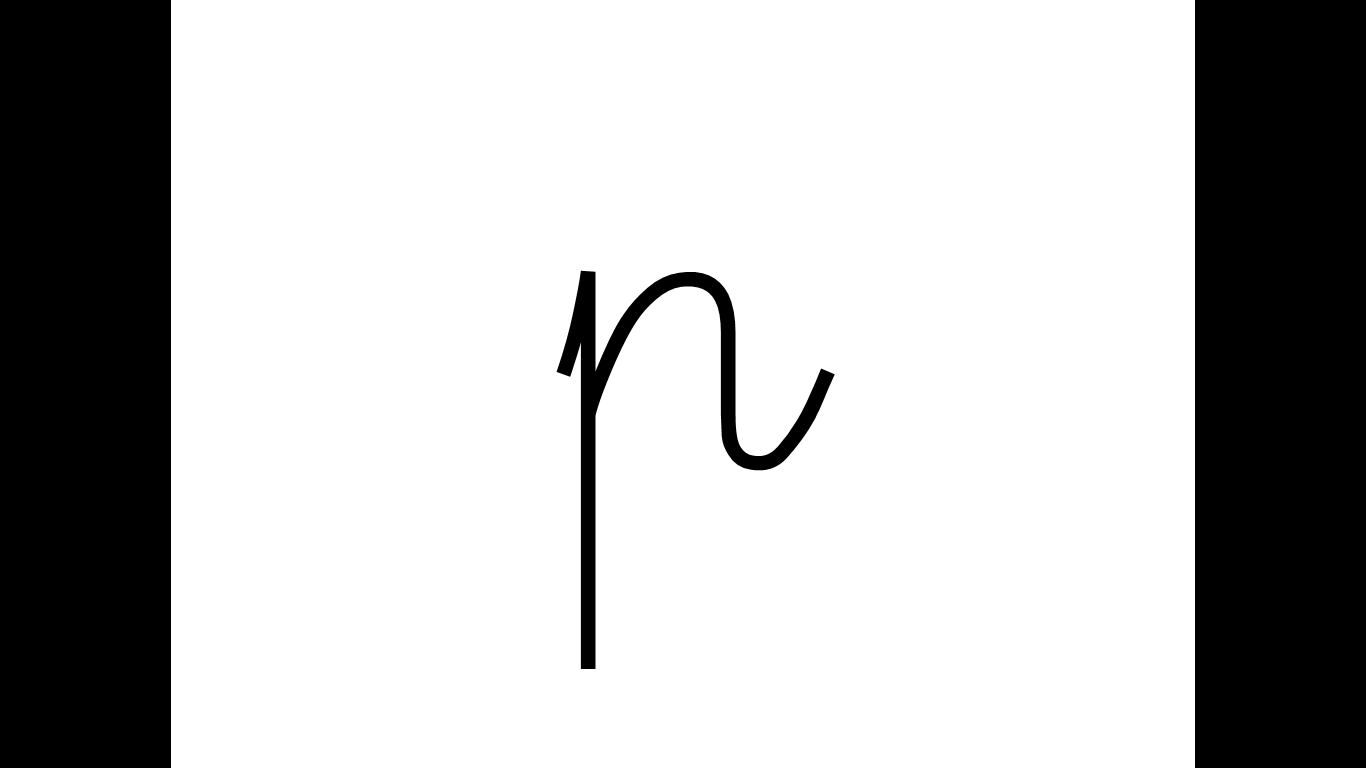 p
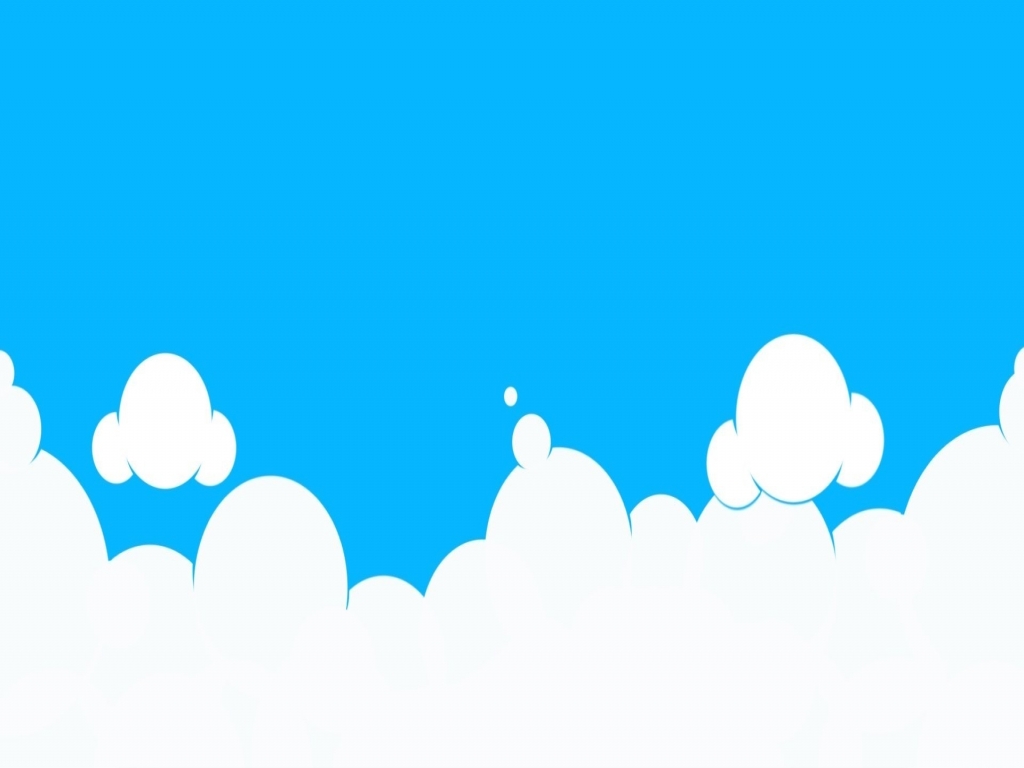 Phần 2: Làm quen với chữ cái q
q
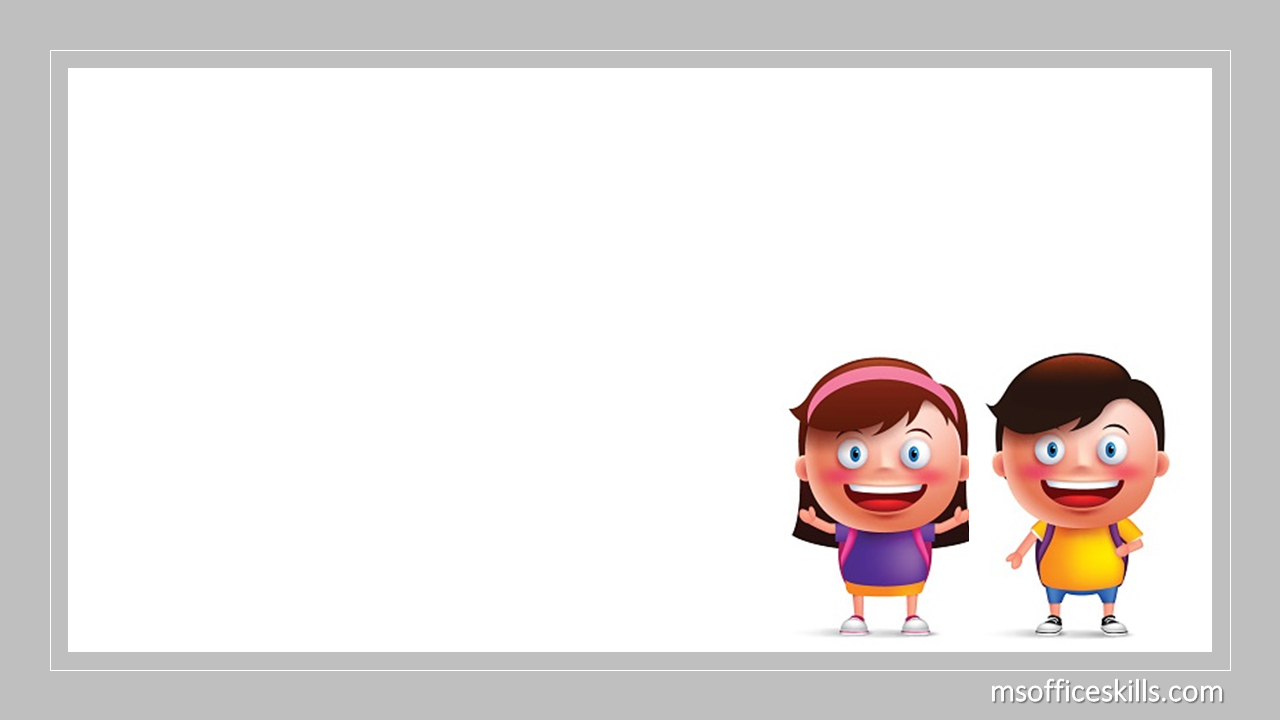 Phát âm chữ q
o
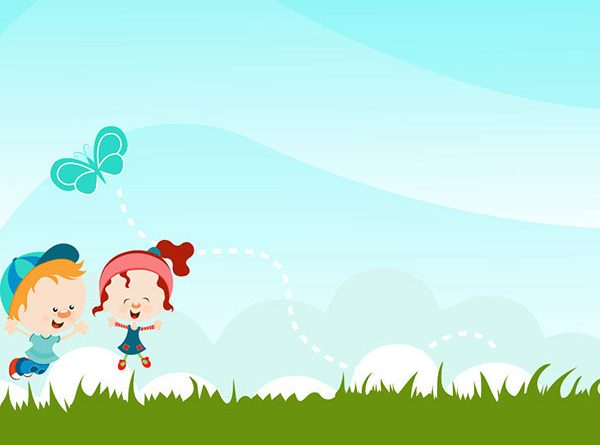 Phân tích cấu tạo chữ q
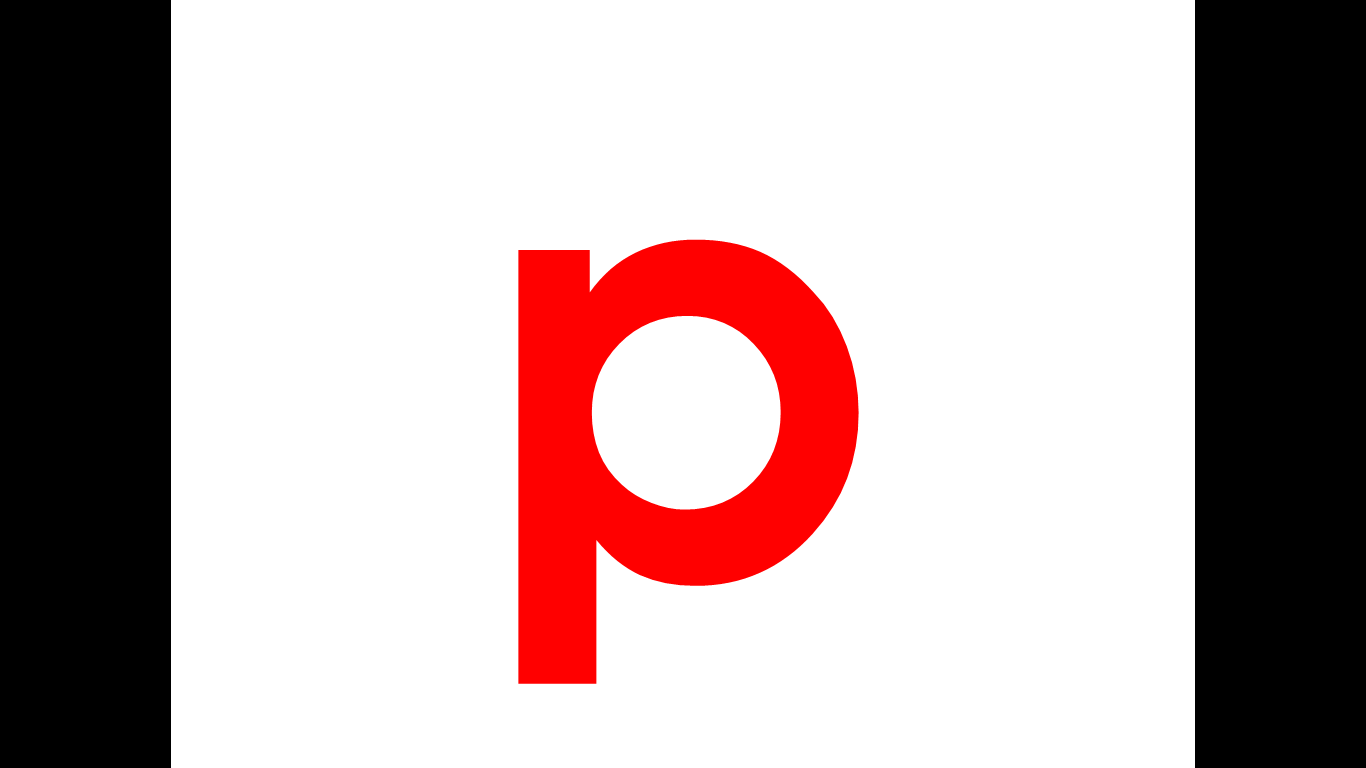 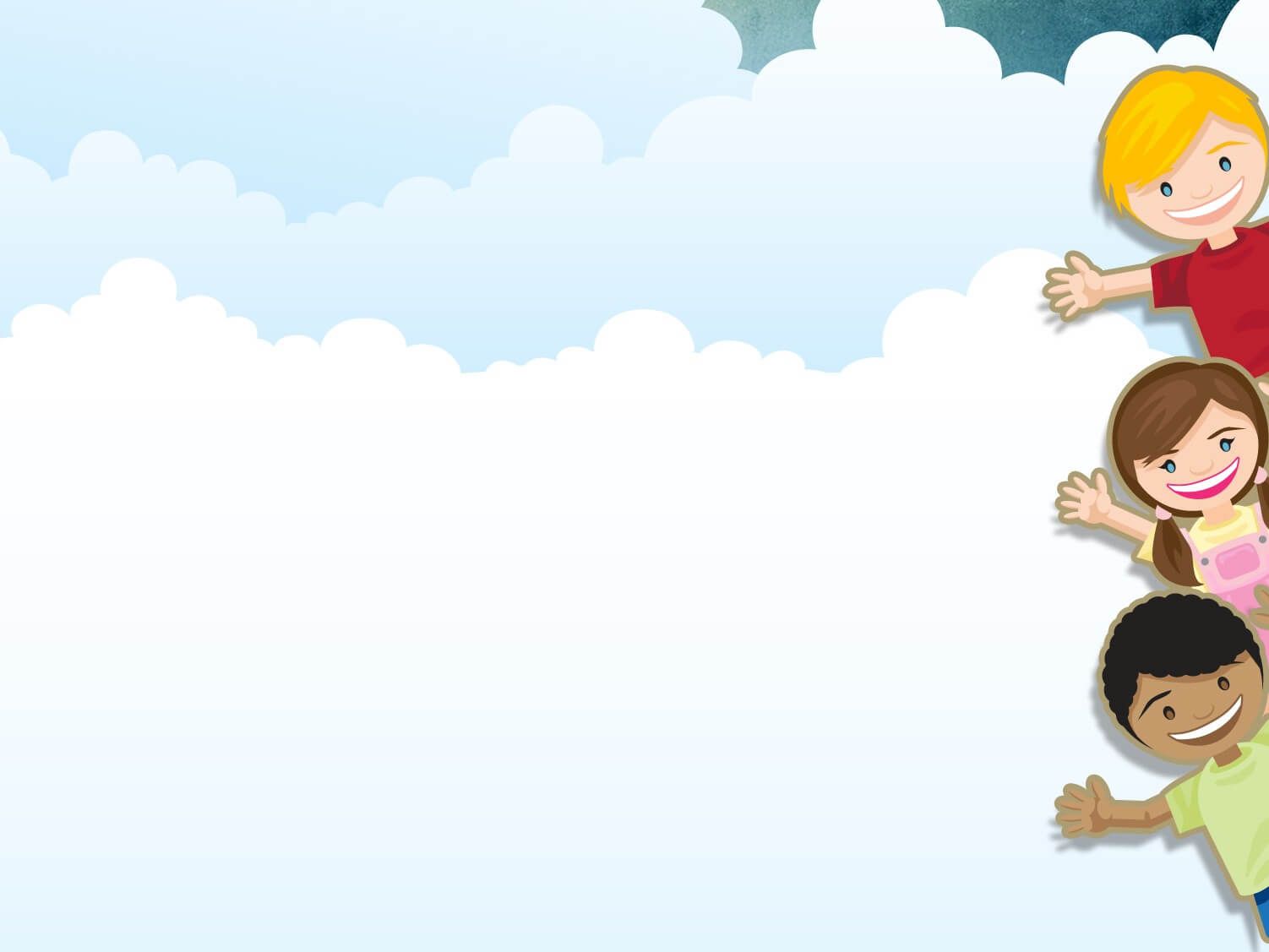 Một số mẫu chữ q
Q
q
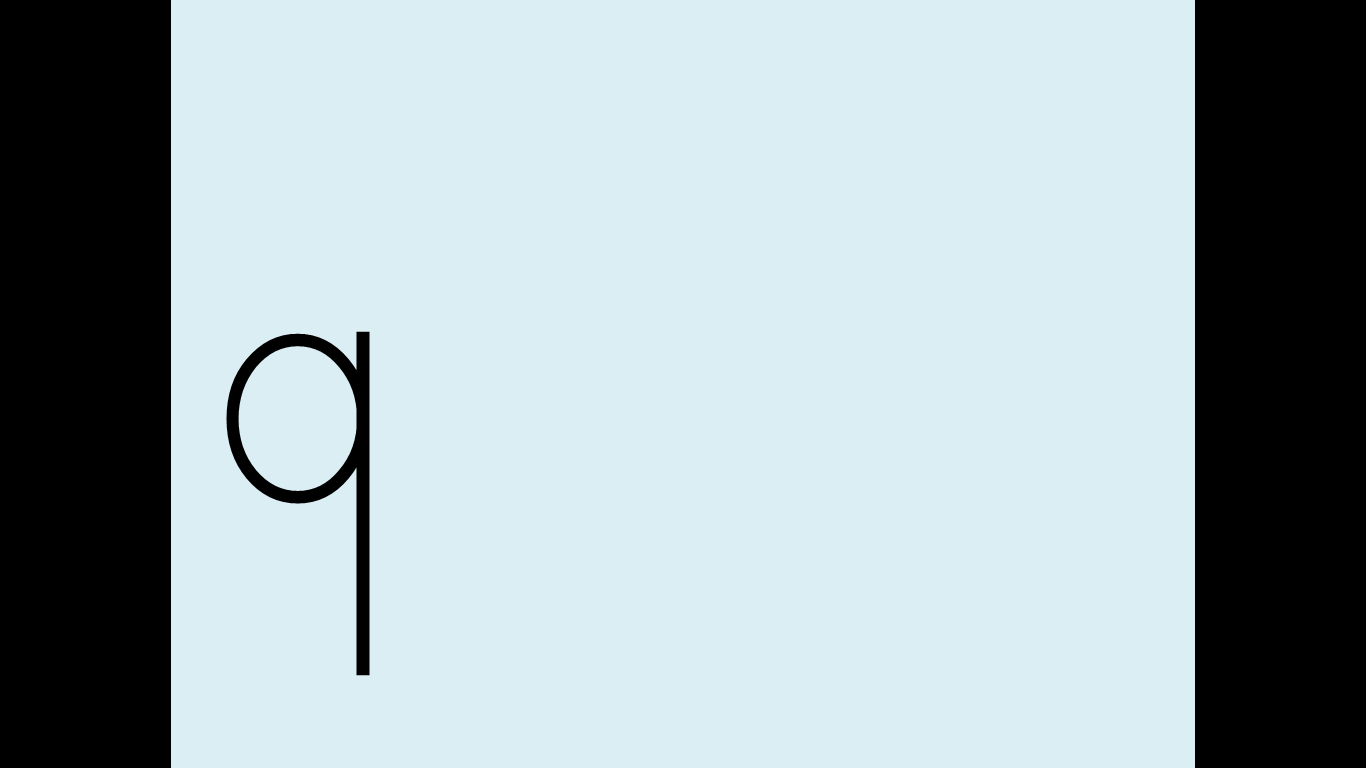 So sánh chữ cái p-q
o
o
Có điểm gì giống nhau?
Có điểm gì khác nhau?
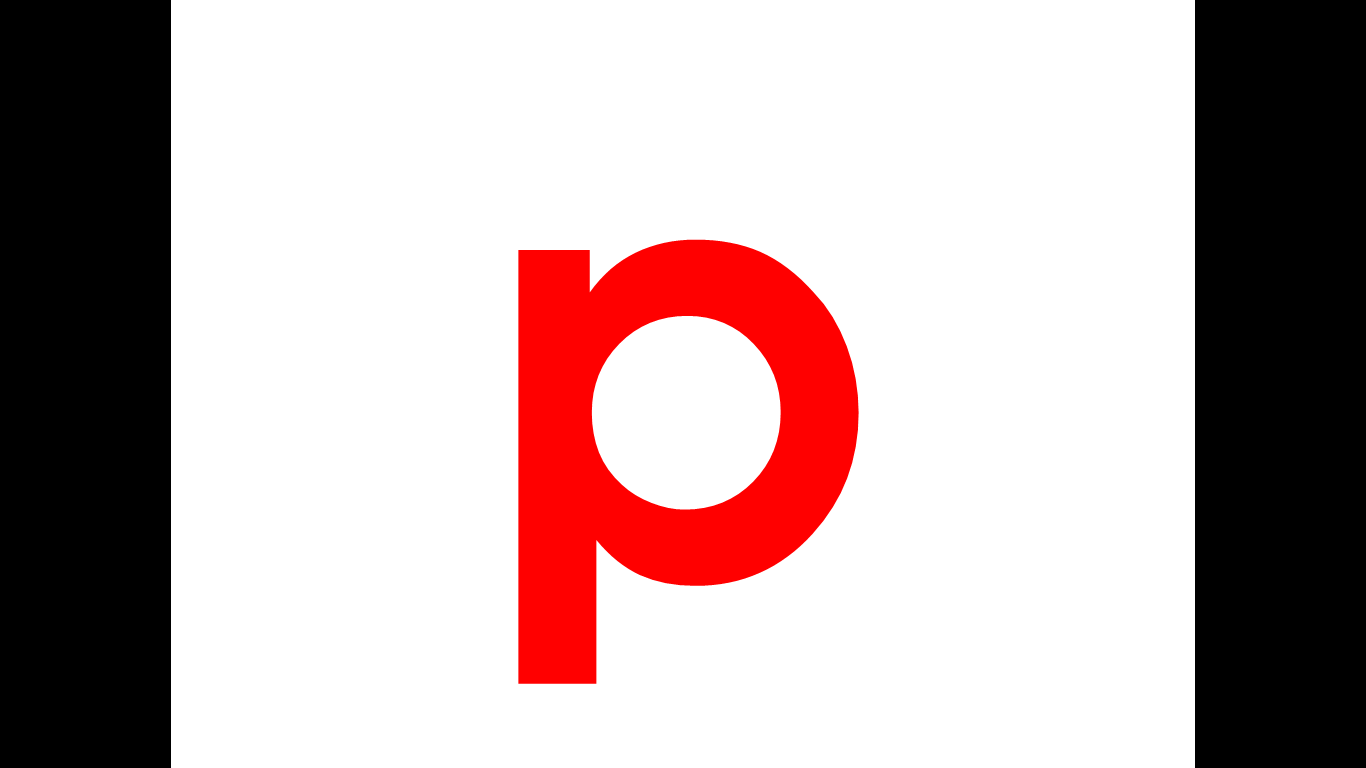 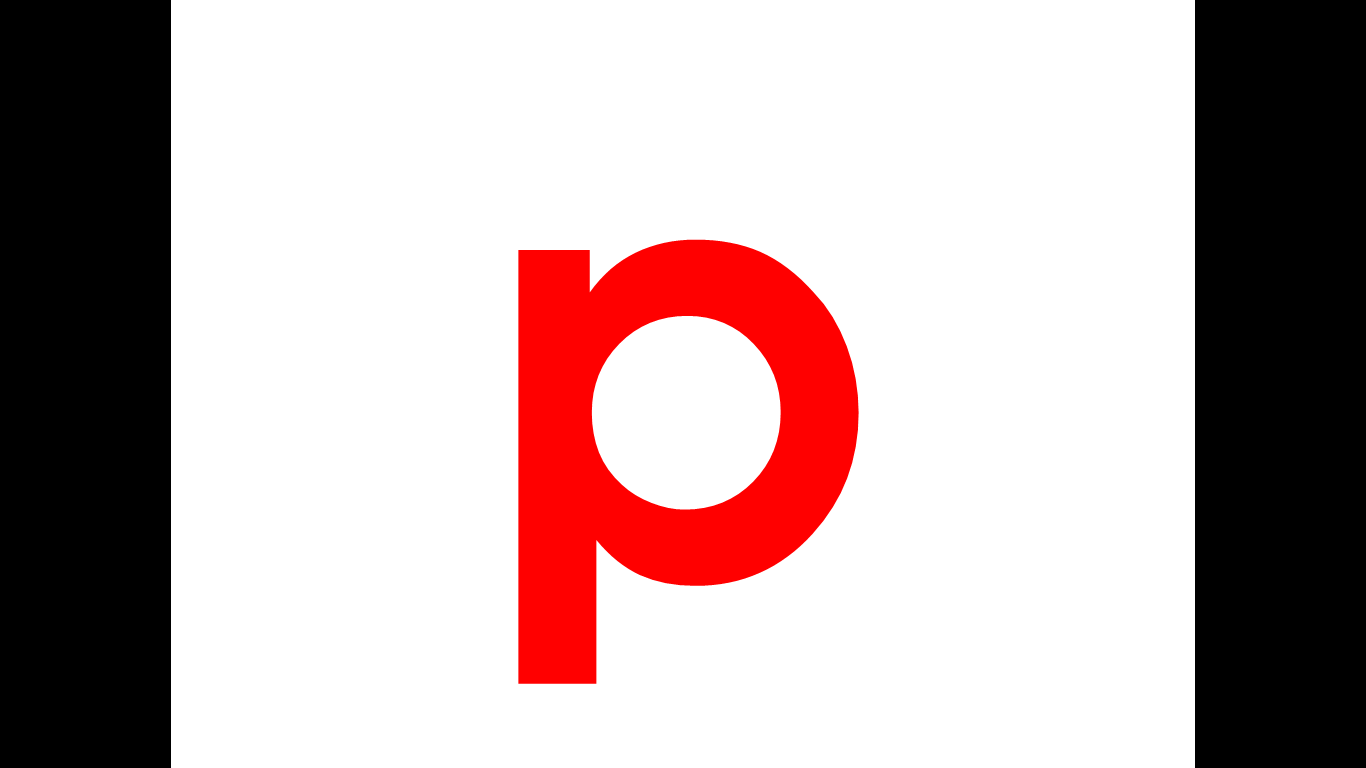